স্বাগতম
শিক্ষক পরিচিতি:
mygb PµeZx© 
we.Gmwm (Abvm©), Gg.Gmwm (MwYZ)

 ইন্সট্রাক্টর (নন-টেক) গণিত
evsjv‡`k mv‡f© ইন্সটিটিউট,Kzwgjøv।
  Contact no -01992006462
২য় পর্বwelq t g¨v_‡gwU·-2welq †KvW t 25921
b¤^i e›Ub t
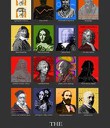 Aa¨vq- 12
wbw`©ó †hvwRZ dj
wcÖq wkÿv_x©e„›` wbw`ó †hvMR Aa¨v‡qi
wkLb dj
* wbw`ó †hvMR wK Rvb‡Z cvi‡e ?
* wbw`ó †hvMR Gi m~Î m¤ú‡K© Rvb‡Z cvi‡e |
* wbw`ó †hvMR Gi  mgvavb Ki‡Z cvi‡e |
wbw`©ó †hvMR wK ?                                    Gi †hvwRZ dj wbY©q Ki|
wbw`©ó †hvMR (Definite Integral )t 
g‡b Kwi x Gi mv‡c‡ÿ f(x) G Awbw`ó †hvMR F(x) Ges g‡b Kwi x Gi `ywU wbw`ó gvb 
x=a Ges x=b , GLb x Gi gvb a n‡Z b ‡Z cwiewZ©Z n‡j F(x) Gi gv‡bi cwieZ©b nq|A_©vr F(b)-F(a) Ges GB F(b)-F(a) ‡K a I b mxgvi g‡a¨ f(x) Gi  wbw`ó †hvMR ev Definite Integral ejv nq|GUv‡K                                cÖZxK Øviv cÖKvk Kiv nq|
Upper Limit
Lower Limit
* wKQz TECHNIC g‡b _vK‡j Lye mn‡RB Awbw`ó ‡hvMR (Indefinite Integral) Ges wbw`ó ‡hvM‡Ri (Definite Integral) mgvavb Kiv mnR| ‡hgb-
(      ) e¨v‡KU Gi wfZ‡ii Ask‡K ai‡Z n‡e|

2. Bbfvm© dvskb‡K (Inverse function) ai‡Z n‡e| ‡hgb-

3. iæU (Root)       Gi wfZ‡ii Ask‡K ai‡Z n‡e| ‡hgb-

4. Exponential  A_©vr                               e  Gi cvIqvi‡K ai‡Z n‡e|
                       ‡hgb- sinx=z ai‡Z n‡e|
  
Dc‡ii wbqg¸‡jv ai‡Z n‡e Zv n‡jv- 
   ‡Kvb dvskb‡K aivi d‡j AšÍixKib Ki‡Z n‡e|
 AšÍixKib Kivi d‡j ‡`Lv hv‡e cÖ`Ë dvsk‡bi GKwU Ask P‡j Avm‡e|

‡`Lv hvK GKUv mgvavb--------------------
                                                                                 Pjgvb
awi,
x=1 n‡j
x=0 n‡j
wbqg 1 bs cÖ‡hvR¨ (     )
AwZ mswÿß cÖkœ
AwZ mswÿß cÖkœ
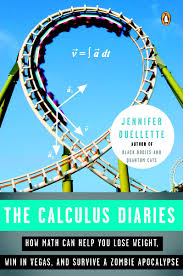 AwZ mswÿß cÖkœ
AwZ mswÿß cÖkœ
GB Aa¨v‡qi cwVZ AwZ mswÿß cÖkœvejx
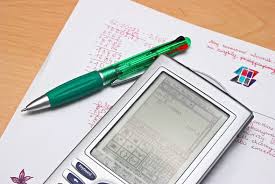 GB Aa¨v‡qi cwVZ AwZ mswÿß cÖkœvejx
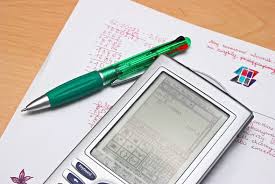 mswÿß cÖkœ
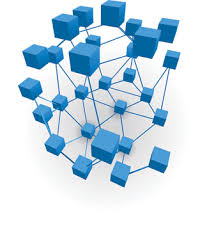 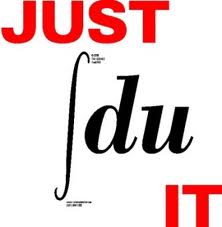 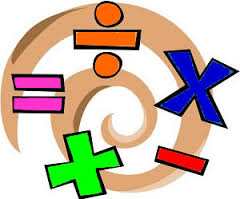 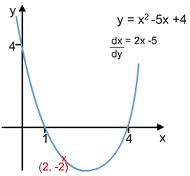 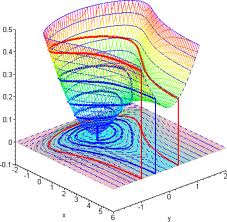 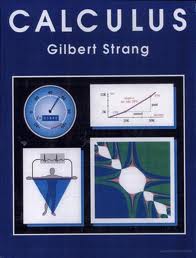 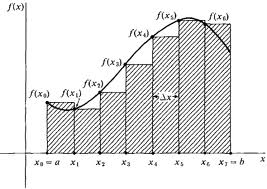 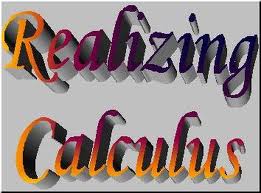 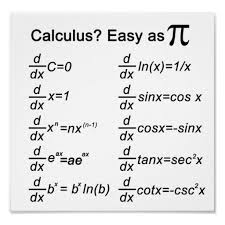 GB Aa¨v‡qi cwVZ mswÿß cÖkœvejx
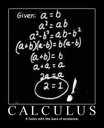 GB Aa¨v‡qi cwVZ mswÿß cÖkœvejx
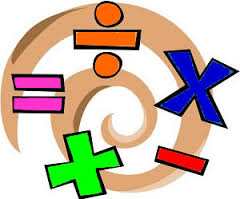 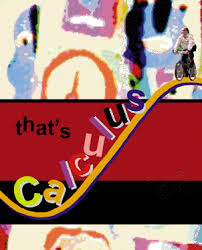 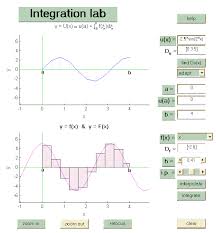 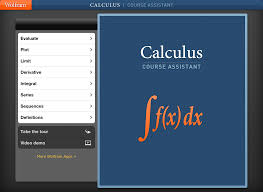 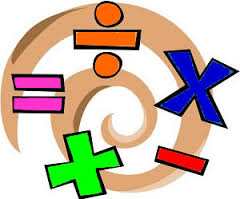 GB Aa¨v‡qi cwVZ iPbvg~jK cÖkœvejx
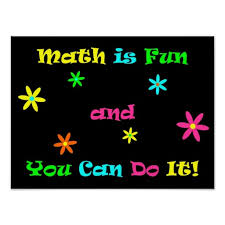 THANKS  A  LOT
This Photo by Unknown Author is licensed under CC BY-NC-ND